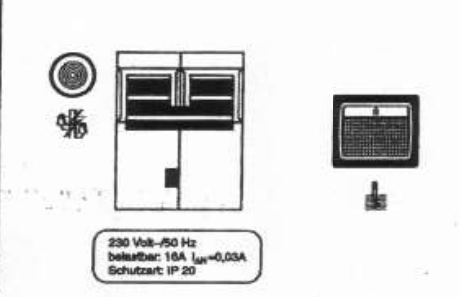 1
2
3
Ne semble fonctionner que 
prise de quai branchée